DNA: 
5 minutes.
5 questions.
Answer in full sentences.
BIG QUESTION: Explore how Shakespeare presents the characters of Romeo and Juliet throughout the play.
C/W				Monday, 28 June 2021
Juliet’s marriage
Lesson Focus: To explore the theme of parental relationships through reading Act 1, scene 3 and the poem Catrin
BIG QUESTION: Explore how Shakespeare presents the characters of Romeo and Juliet throughout the play.
Imagine that one day when you get home from school, your mum comes into your room with some important news while you are doing your homework.
She’s bursting with excitement and can barely contain herself. 

‘What is it?’ you ask.

‘I’ve arranged for you to get married!’ she replies.

‘To who?’ you cry.

‘No one you know!’
How would you explain to your mom how you feel about the marriage?
BIG QUESTION: Explore how Shakespeare presents the characters of Romeo and Juliet throughout the play.
At the end of Act 1, scene 1, Romeo is in extreme turmoil because of his love for Rosaline. He says goodbye to Benvolio, telling him that he sees a beautiful woman then he will not forget Rosaline’s beauty.
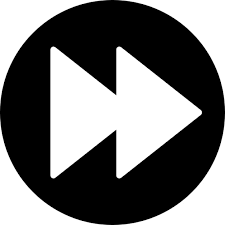 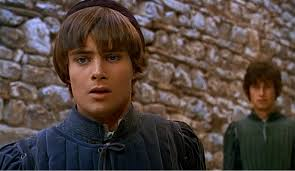 “Farewell. Thou canst not teach me to forget.”
In Act 1, scene 2 Capulet talks to Paris, a nobel kinsman of The Prince of Verona. The two discuss Paris’ desire to marry Capulet’s daughter, Juliet. Capulet is overjoyed, but also states that Juliet has “not seen the change of fourteen years” (13) and is therefore too young to get married. He politely asks Paris to wait two years unless he can charm her and make her love him, then he will give consent.
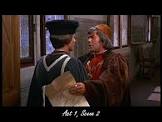 “But woo her, gentle Paris, get her heart.”
BIG QUESTION: Explore how Shakespeare presents the characters of Romeo and Juliet throughout the play.
Reading Act 1, Scene 3 - Lines 65 - 100
Things to think about as we read:

What is Juliet’s response to the idea of marriage?

What does her response say about her relationship with her parents?

Was her reaction very different to yours?

What do you think this says about the way children treated their parents then and now?

How much does Juliet speak? Why do youthink this is?
Line by line read
[Speaker Notes: TDQ:
- What does the word ‘honour’ mean? What are the connotations? Why is it paired with the word ‘dream’? What are the differences between these two words? What is Juliet implying?]
[Speaker Notes: Highlighted Juliet’s speech
TDQs – Why does Juliet mention the word ‘consent’? Why is that important that she mentions this as a child in Elizabethan times?]
BIG QUESTION: Explore how Shakespeare presents the characters of Romeo and Juliet throughout the play.
Juliet is much closer to the Nurse than she is to her mother.  The Nurse has taken care of her since she was born, and was even her “wet nurse” when she was a baby (this means that the Nurse breastfed Juliet, not Lady Capulet).

This was very common in wealthy families in Elizabethan times.
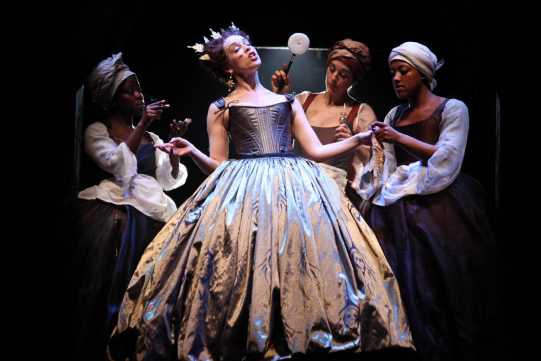 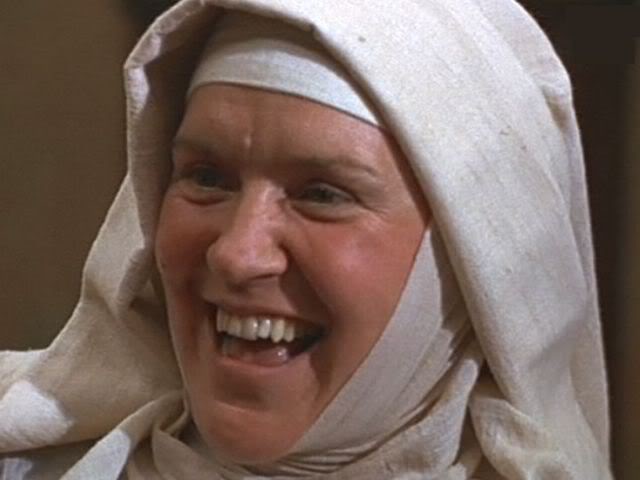 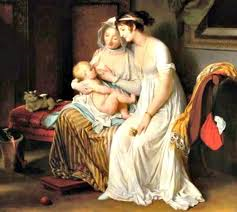 [Speaker Notes: TEACHER NOTES:
Explain to students the submissive behaviour of Juliet and lack of speech in the scene. Therefore, we must look at the presentation of other characters and her relationships with them.]
BIG QUESTION: Explore how Shakespeare presents the characters of Romeo and Juliet throughout the play.
Let’s read a modern poem called “Catrin” by Gillian Clarke.
Neither won nor lost the struggle
In the glass tank clouded with feelings
Which changed us both. Still I am fighting
You off, as you stand there
With your straight, strong, long
Brown hair and your rosy,
Defiant glare, bringing up
From the heart's pool that old rope,
I can remember you, child,
As I stood in a hot, white
Room at the window watching
The people and cars taking
Turn at the traffic lights.
I can remember you, our first
Fierce confrontation, the tight
Red rope of love which we both
Fought over. It was a square
Environmental blank, disinfected
Of paintings or toys. I wrote
Tightening about my life,
Trailing love and conflict,
As you ask may you skate
In the dark, for one more hour.
All over the walls with my
Words, coloured the clean squares
With the wild, tender circles
Of our struggle to become
Separate. We want, we shouted,
To be two, to be ourselves.
How does this mother feel about her daughter? 
Is it similar in any way to the relationship between Juliet and her mother? How do you know?
[Speaker Notes: https://www.youtube.com/watch?v=N2V0KQPDBms]
BIG QUESTION: Explore how Shakespeare presents the characters of Romeo and Juliet throughout the play.
Close Language Analysis
1.‘Fierce confrontation’: What insight does this give us into their relationship?
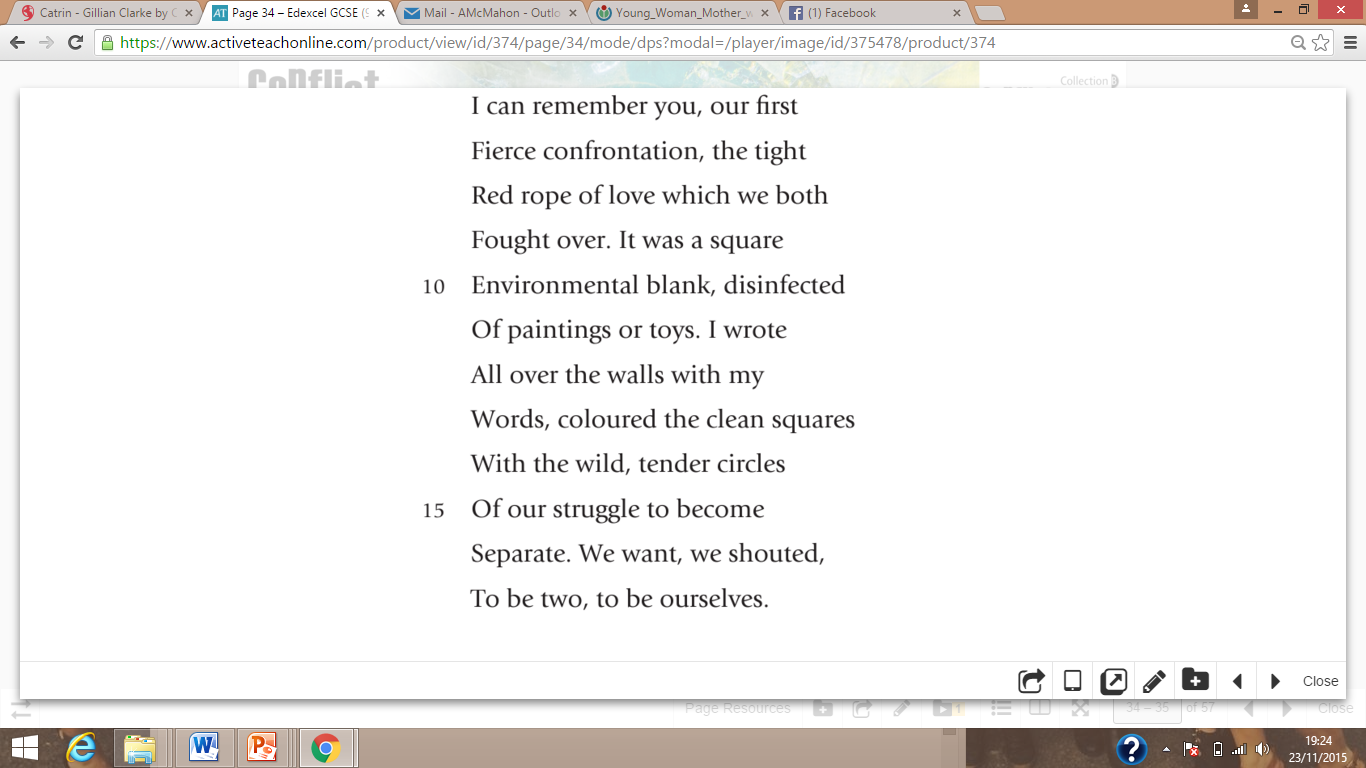 2. What connotations does the ‘Red rope of love’ have? What device is being used here?
3. Discuss how the notion of becoming ‘separate’ can be read both literally and metaphorically.
BIG QUESTION: Explore how Shakespeare presents the characters of Romeo and Juliet throughout the play.
Close Language Analysis – Explode a quote
“…tightRed rope of love which we both fought over”
CHALLENGE: How does this quotation link to Juliet’s relationship with her mother?
[Speaker Notes: NOTES TO START LINKING TO JULIET:
Two opposing sides locked in a struggle (birth or ongoing) – enjambment
“red rope of love” - Metaphor for the umbilical cord – representing the last time Juliet felt a true connection/bond with her mother?
“rope” – tug of war? Fight? Foreshadowing events to come?
The baby is removed from a position where it is safe, warm and comforted into the unknown – Juliet’s desires to remove herself from the expectations of society/arranged marriage that she “dreams not of”
“Red” – symbolism of passion/blood – we already know from the Prologue that Juliet is going to die]
BIG QUESTION: Explore how Shakespeare presents the characters of Romeo and Juliet throughout the play.
This is our first impression of Juliet. Shakespeare has deliberately made the choice to introduce Juliet with her mother and nurse as the action rises. 

What does this tell us about Juliet?
Why has Shakespeare has done this now?
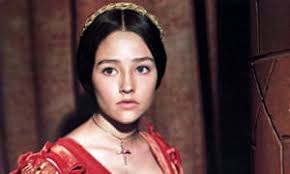 BIG QUESTION: Explore how Shakespeare presents the characters of Romeo and Juliet throughout the play.
Plenary:
Complete the exit ticket.
Exit Ticket – Family relationships

Use a maximum of 5 words to describe what Juliet’s relationship is like with her mother.

Why is it important that Juliet uses words such as ‘honour’ and ‘consent’ when speaking to her mother?

What ideas are presented in Act 1, scene 3? (link to the poem)
DNA: Create a tweet as Juliet after you have heard the news from Lady Capulet. How does Juliet feel? Aim to use 30 words and at least 1 hashtag.
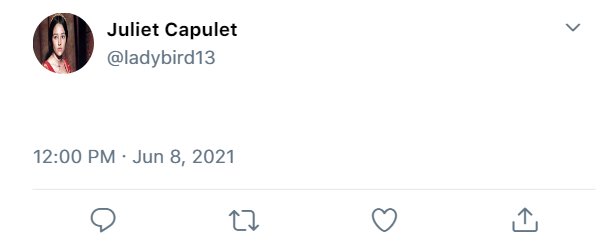 CHALLENGE: Use the words – honour, dream and consent
BIG QUESTION: Explore how Shakespeare presents the characters of Romeo and Juliet throughout the play.
C/W				Monday, 28 June 2021
Romeo and Juliet’s first meeting
Lesson Focus: To explain how language is used in Act 1, scene 5 to portray love and romance between Romeo and Juliet
BIG QUESTION: Explore how Shakespeare presents the characters of Romeo and Juliet throughout the play.
Draw it
Use it
Celestial (adj): belonging or relating to heavenor extremely good.
Challenge: What links can you make to words you already know?
Synonyms
Debate it
BIG QUESTION: Explore how Shakespeare presents the characters of Romeo and Juliet throughout the play.
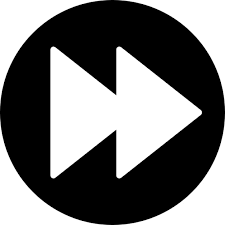 In Act 1 scene 4, Romeo, Benvolio, Mercutio and friends are on their way to crash the masquerade party at the Capulet mansion. Romeo doesn’t want to go as he is still depressed over Rosaline and says he will not dance. Romeo fears that something bad is going to come of this night; i.e. he might die.
“Some consequence yet hanging in the stars shall bitterly begin his fearful date.”
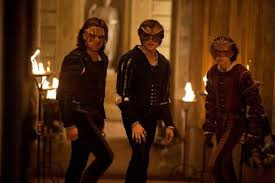 Act 1 scene 5 starts by Capulet welcoming everyone to his party. Moving through the crowd, Tybalt hears and recognizes Romeo’s voice. Realising that there is a Montague present, Tybalt sends a servant to fetch his sword. Capulet overhears Tybalt and scolds him, telling him that Romeo is well regarded in Verona, and that he will not have the youth harmed at his feast. 
As is common in this play, this violence is then juxtaposed with Romeo falling in love with Juliet, and the first time that Romeo and Juliet meet.
BIG QUESTION: Explore how Shakespeare presents the characters of Romeo and Juliet throughout the play.
A key term: sonnet
Keep this in mind as we explore the scene…
What do you know about the sonnet form?
Hint: it’s a type of poem…
A type of poem that deals with themes of love and/or death
It contains 14 lines
The rhyme scheme is abab cdcd efef gg
It’s written in iambic pentameter (10 syllables per line with 5 stresses – it sounds like a heartbeat)
Shakespeare wrote 154 of them!
BIG QUESTION: Explore how Shakespeare presents the characters of Romeo and Juliet throughout the play.
Romeo sees Juliet
Read Romeo’s first reaction to seeing Juliet .
(‘What lady’s that…’ to ‘I ne’er saw true beauty til this night’)

How does he react to seeing her?
As we read, highlight quotations that stand out to you the most – get ready to explain why.
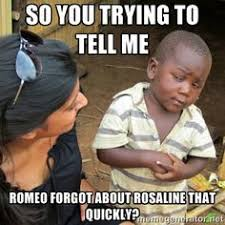 BIG QUESTION: Explore how Shakespeare presents the characters of Romeo and Juliet throughout the play.
Romeo sees Juliet
Annotate your text in response to these questions.
CHALLENGE: everyone must do these
EXTRA CHALLENGE: most of you should do these
SUPER CHALLENGE: some of you could attempt these
How do we know that Romeo wants to find out more about Juliet?
How do we know that Romeo thinks Juliet is more beautiful than anyone else in the room?
What do the questions and exclamations reveal about how Romeo is feeling?
What does Romeo mean when he says ‘she doth teach the torches to burn bright’? What is the effect of the language here?
Why does Romeo make a contrast between ‘a snowy dove trooping with crows’? Explore the symbolism here.
Why do you think Shakespeare chose to write this speech in rhyming couplets? 
‘I ne’er saw true beauty til this night’ – what does this line suggest about Romeo’s earlier feelings for Rosaline? What do you think of Romeo at this point?
Progress Indicators:
Good –
Outstanding -
BIG QUESTION: Explore how Shakespeare presents the characters of Romeo and Juliet throughout the play.
Romeo and Juliet meet
In front of you, you have a ‘crunched’ copy of the words that make up Romeo and Juliet’s first conversation, arranged in alphabetical order.
What do you notice?
What do you think is happening?
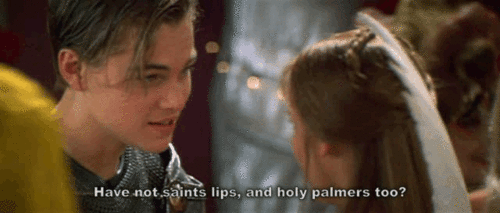 [Speaker Notes: Resource – R+J Lesson 7 – Crunched extract]
Act 1.5 Romeo and Juliet’s first meeting – word scramble
a and and ay blushing dear despair devotion do do do do do effect faith for for gentle good grant grant hand hand hands hands hands have have holy holy holy I I if in in is is kiss kiss lest let lips lips lips lips mannerly move move much must my my my not not not O palm palm palmers palmers' pilgrim pilgrim pilgrims pilgrims' pray prayer prayer's prayers' profane ready rough saint saints saints saints sake shows shrine sin smooth stand take tender that that that the then then they they this this this thou though to to to too too touch touch turn two unworthiest use what which while with with wrong you your
BIG QUESTION: Explore how Shakespeare presents the characters of Romeo and Juliet throughout the play.
Romeo and Juliet meet
Annotate the handout to show your ideas
Now share ideas in your tables:
Do any words grab your attention?  What?  Why?
Are there more nouns, verbs, adjectives, etc? What is the effect of this?
Are there any repeated words that you think might be significant?  What is the effect of this?
Are there any groups of words that refer to similar things? What is the effect of this?
What’s the mood and atmosphere?  What creates this?
What are they talking about?
What do you think they are doing during the conversation?
What do you think is going to happen at the end of the conversation?
[Speaker Notes: TDQs on word level]
BIG QUESTION: Explore how Shakespeare presents the characters of Romeo and Juliet throughout the play.
Romeo and Juliet meet
Use as many of the words as you can to create your own version of the conversation they might be having.
Some things to consider…
There is, obviously, an element of romance in this conversation.
However, there is also some lively verbal fencing between the two as they tease and flirt.
Romeo is also bit of a ‘lad’ – and makes some cheeky, ‘typically male’ advances.
Juliet’s ‘typically female’ replies are a little more restrained – but still encouraging.
At the end of the conversation, they kiss.
Challenge: Write it in the style of a sonnet.
BIG QUESTION: Explore how Shakespeare presents the characters of Romeo and Juliet throughout the play.
Plenary:
Complete the exit card.
Exit Ticket – Love at First Sight

Complete the sentence:
Shakespeare shows that Romeo is infatuated by Juliet when he first sees her, as he immediately says “__________________________”. 

2. Why is it important that you know what a sonnet is?

3. Linking to context, why is it significant that Romeo and Juliet keep making religious references?
DNA: Recall and Retrieval
Today we are going to continue with Act 1 scene 5. Let’s see how much you remembered from the last few lessons.
1 horizontal line = 1 merit
Full house = 3 merits
DNA: Recall and Retrieval
Today we are going to continue with Act 1 scene 5. Let’s see how much you remembered from the last few lessons.
1 horizontal line = 1 merit
Full house = 3 merits
BIG QUESTION: Explore how Shakespeare presents the characters of Romeo and Juliet throughout the play.
C/W				Monday, 28 June 2021
Act 1, scene 5 continued
Lesson Focus: To explain how language is used in Act 1, scene 5 to portray love and romance between Romeo and Juliet
BIG QUESTION: Explore how Shakespeare presents the characters of Romeo and Juliet throughout the play.
Romeo and Juliet’s shared sonnet
ROMEO
If I profane with my unworthiest handThis holy shrine, the gentle fine is this:My lips, two blushing pilgrims, ready standTo smooth that rough touch with a tender kiss.JULIET
Good pilgrim, you do wrong your hand too much,Which mannerly devotion shows in this;For saints have hands that pilgrims' hands do touch,And palm to palm is holy palmers' kiss.ROMEO
Have not saints lips, and holy palmers too?JULIET
Ay, pilgrim, lips that they must use in prayer.ROMEO
O, then, dear saint, let lips do what hands do;They pray, grant thou, lest faith turn to despair.JULIET
Saints do not move, though grant for prayers' sake.ROMEO
Then move not, while my prayer's effect I take.
Why is the sonnet form an appropriate way to bring the two lovers together?

Challenge:
Why do you think Shakespeare has Romeo and Juliet share the lines of the sonnet?
BIG QUESTION: Explore how Shakespeare presents the characters of Romeo and Juliet throughout the play.
[Speaker Notes: https://www.youtube.com/watch?time_continue=31&v=YY85VwSHFmA&feature=emb_logo]
BIG QUESTION: Explore how Shakespeare presents the characters of Romeo and Juliet throughout the play.
Religious imagery
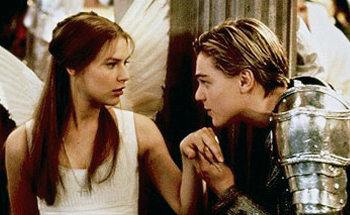 Romeo and Juliet’s sonnet is full of religious imagery.
Look back through the speech and highlight all the examples of religious words and phrases.
Why do you think there are so many?
What is Romeo comparing Juliet to?
Do you think religion would have been important at the time? 
Thinking about the importance of religion, why is it significant that Juliet is compared to the ‘holy shrine’?
Key vocab
Shrine – a holy or sacred place dedicated to a saint/god
Pilgrimage – a religious journey (often to a shrine)
Pilgrim – someone who goes on a pilgrimage
SUPPORT: If you are stuck, use the help sheet.
[Speaker Notes: Resource – R+J Lesson 8 – Help sheet]
BIG QUESTION: Explore how Shakespeare presents the characters of Romeo and Juliet throughout the play.
DEMONSTRATE: How does Shakespeare present Romeo and Juliet’s connection in their first meeting?
WE DO:
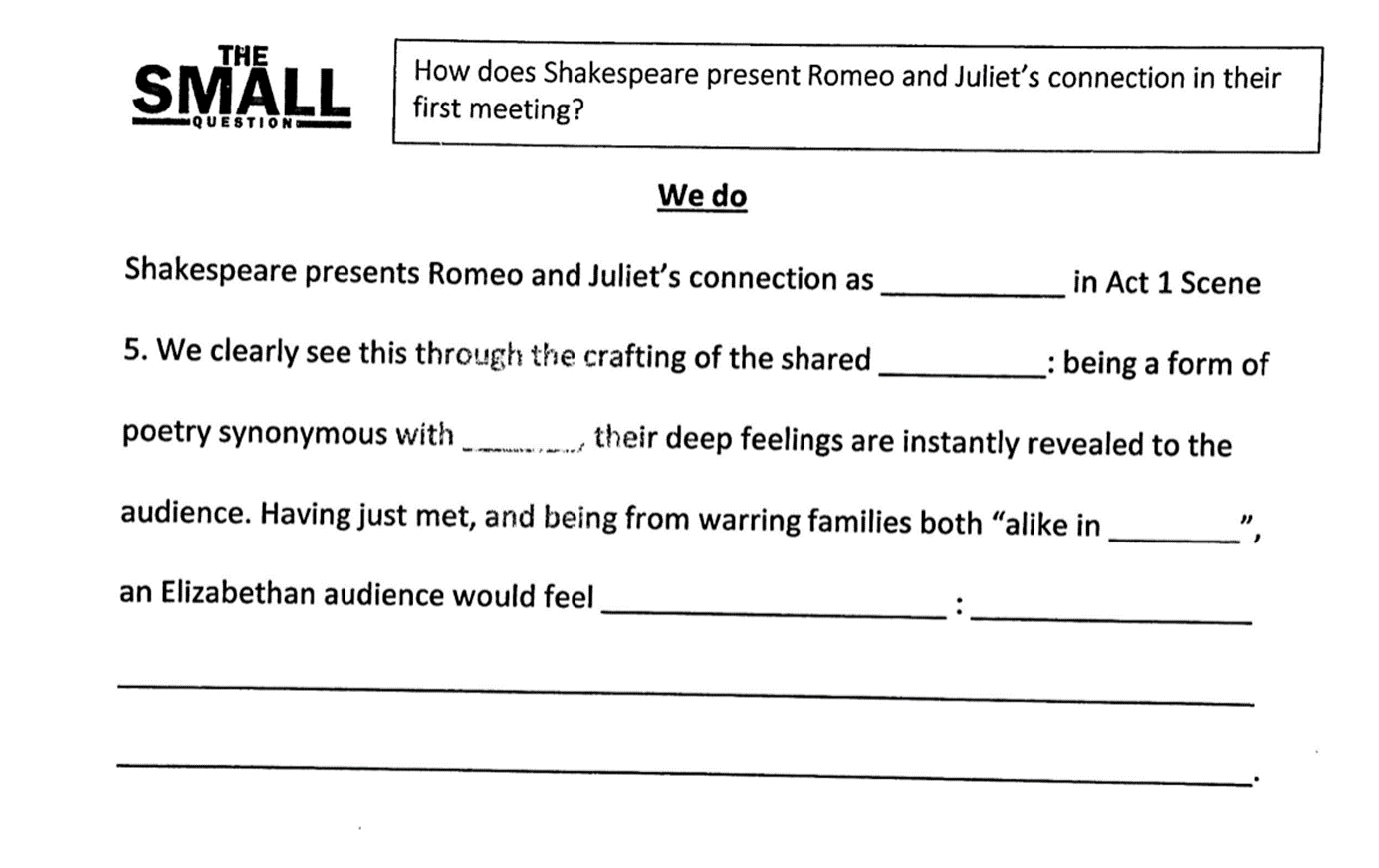 BIG QUESTION: Explore how Shakespeare presents the characters of Romeo and Juliet throughout the play.
DEMONSTRATE: How does Shakespeare present Romeo and Juliet’s connection in their first meeting?
YOU DO:
CHALLENGE: Can you link that to the context of Elizabethan England?
DNA: Re-call challenge 3 MINUTES
CHALLENGE: What is the purpose of the girl Romeo believes he is in love with? Why did Shakespeare include her as a character we never see?
[Speaker Notes: List can be differentiated.]
BIG QUESTION: Explore how Shakespeare presents the characters of Romeo and Juliet throughout the play.
C/W				Monday, 28 June 2021
Act 2 Scene 2 – ‘The Balcony Scene’
Lesson Focus: To understand the events of Act 2 Sc 2 and explore some of Shakespeare’s methods.
Word Consciousness – Please record on the back page of your exercise books
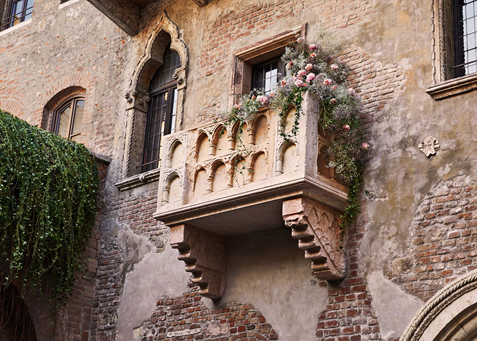 BIG QUESTION: Explore how Shakespeare presents the characters of Romeo and Juliet throughout the play.
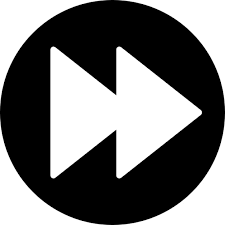 At the end of Act 1 Scene 5, Romeo and Juliet are separated by the nurse and find out that they are from rival families. 

They are understandably upset by this news:
O dear account! My life is my foe’s debt
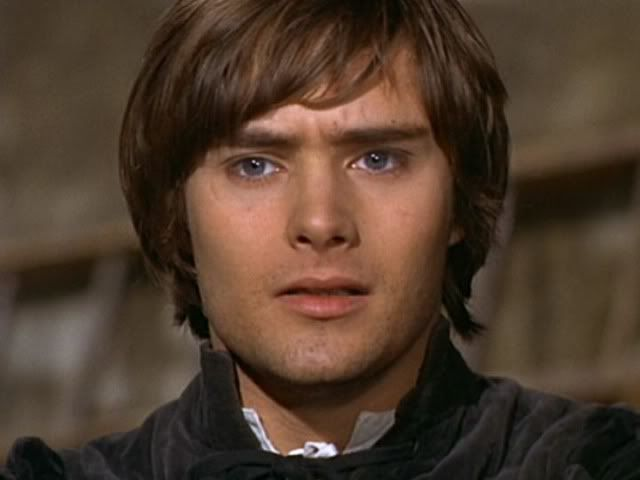 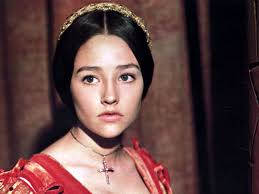 My only love sprung from my only hate
Progress Indicators:
Good –
Outstanding -
BIG QUESTION: Explore how Shakespeare presents the characters of Romeo and Juliet throughout the play.
Act 2 Scene 1 sees Mercutio and Benvolio looking for Romeo outside the Capulet house and making rude jokes about his love for Rosaline.

They don’t know that Romeo has met Juliet and that he has jumped over the orchard walls and gone back to the Capulet house to seek her out.
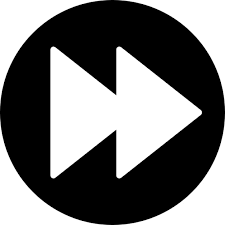 I conjure thee by Rosaline’s bright eyes,
By her high forehead and her scarlet lip,
By her fine foot, straight leg, and quivering thigh,
And the demesnes that there adjacent lie,

demesnes (n.) = a piece of land attached to a manor for the Lord’s personal use
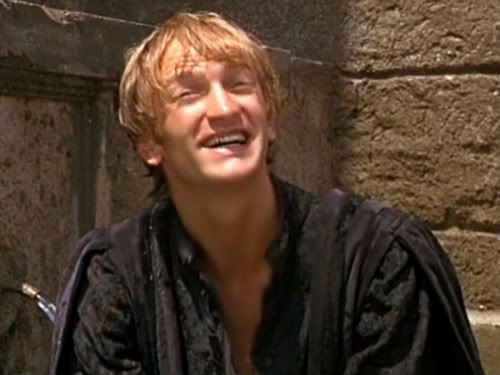 BIG QUESTION: Explore how Shakespeare presents the characters of Romeo and Juliet throughout the play.
Writers’ methods
In the assessment you will be expected to talk about writers’ methods.  A writer’s method is, simply, any deliberate choice a writer makes in order to have an effect on their audience.

For example, Shakespeare made a deliberate choice to set Romeo & Juliet in Verona, Italy. For Elizabethans, Italy was particularly associated with romantic passion and they would also have believed that hot climates induced passionate and sometimes irrational behaviour.

This, in turn, would have made Romeo & Juliet’s tragic story seem almost inevitable  to the audience, as Romeo & Juliet would have found it difficult to control their feelings due to a mixture of climate and culture.
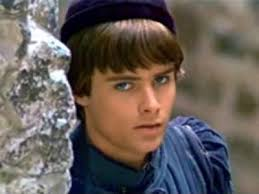 For now, these hot days, is the mad blood stirring
- Benvolio
Shakespeare presents the characters of Romeo and Juliet
BIG QUESTION: Explore how Shakespeare presents the characters of Romeo and Juliet throughout the play.
Shakespeare has already shown us that Romeo is passionate and impulsive by the speed at which he falls out of love with Rosaline and in love with Juliet.
In Act 2 Sc 2 he continues to present Romeo as impulsive and passionate…and we discover that Juliet can be too!
By setting the play in the warmth and passionate culture of Italy, the speed and strength of the lovers’ passion perhaps feels more believable to the audience.
BIG QUESTION: Explore how Shakespeare presents the characters of Romeo and Juliet throughout the play.
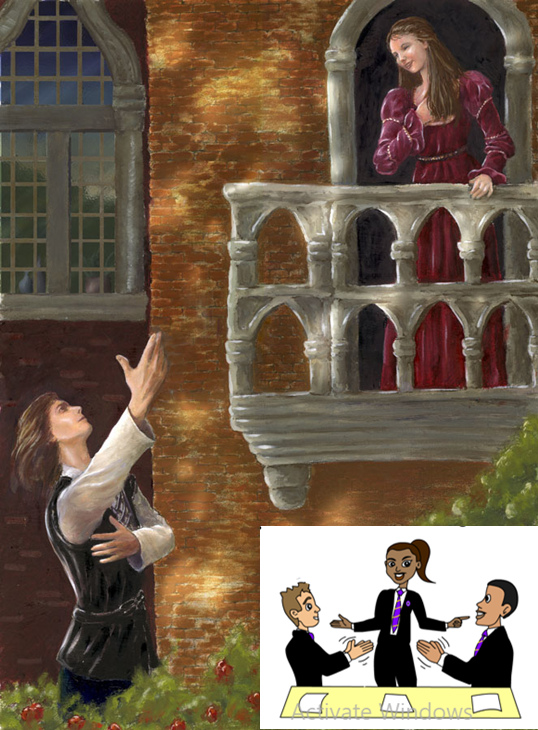 Shakespeare deliberately chooses to make the second meeting between Romeo & Juliet private (unlike the first time they meet at the party). Why do you think he might have done that and what effect does it have on their emotions and how they express them?
Why might Shakespeare have deliberately chosen to physically separate the lovers by placing Juliet on a balcony?
[Speaker Notes: Hyperlink to video in image]
BIG QUESTION: Explore how Shakespeare presents the characters of Romeo and Juliet throughout the play.
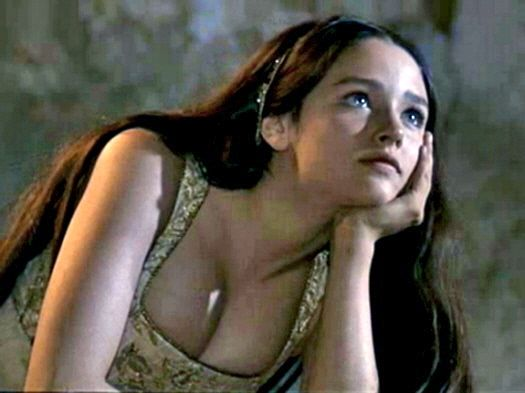 O Romeo, Romeo! Wherefore art thou Romeo?
Deny thy father and refuse thy name.
Or, if thou wilt not, be but sworn my love,
And I’ll no longer be a Capulet.
wherefore (adv.)
= for what reason; why
What is Juliet asking in her opening line?
What does she ask Romeo to do? What does she say she will do if he won’t?
How would an Elizabethan audience have reacted to hearing a daughter say these things? Why?
What does it reveal about Juliet and her feelings for Romeo?
BIG QUESTION: Explore how Shakespeare presents the characters of Romeo and Juliet throughout the play.
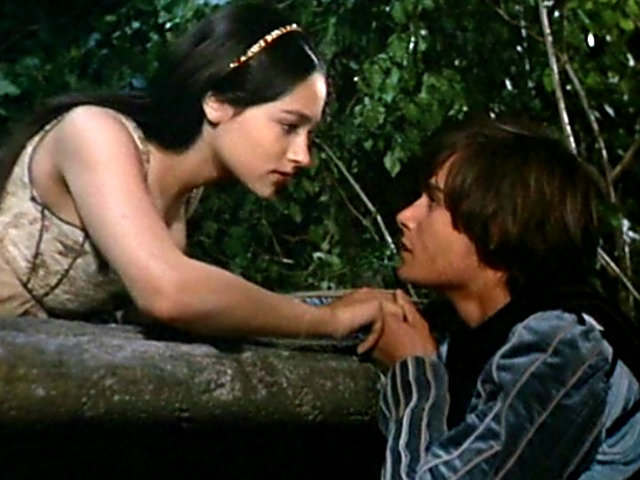 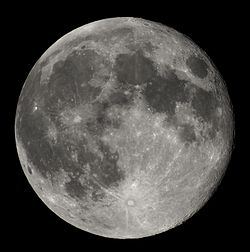 Arise, fair sun, and kill the envious moon,
Who is already sick and pale with grief,
That thou, her maid, art far more fair than she.
Be not her maid since she is envious.
Her vestal livery is but sick and green,
And none but fools do wear it. Cast it off!
“envious moon”
“fair sun”
The moon is traditionally associated with virginity.
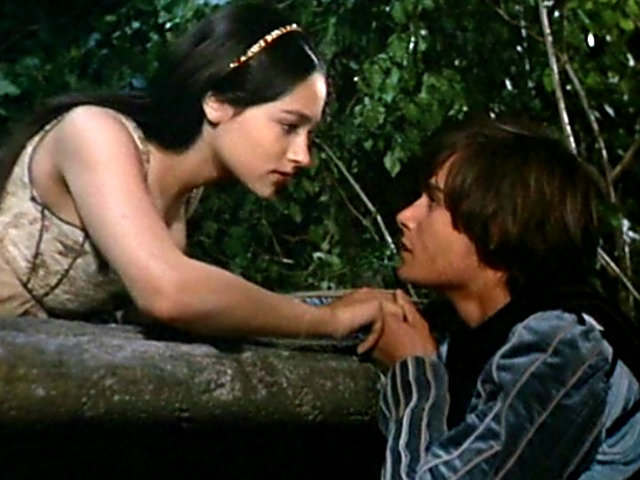 What is Romeo talking about when he talks about the moon’s ‘vestal livery’?
What is he suggesting to Juliet that she do with her ‘vestal livery’? 
What does this reveal about Romeo and his feelings for Juliet?
BIG QUESTION: Explore how Shakespeare presents the characters of Romeo and Juliet throughout the play.
.

By the end of the scene, they have agreed to get married…despite only having just met.  As we read, think about who is driving the pace of the relationship? Is it Romeo or Juliet? Make a note of any evidence you find.
Juliet
Romeo
“Dost thou love me?”
“stony limits cannot hold love out”
BIG QUESTION: Explore how Shakespeare presents the characters of Romeo and Juliet throughout the play.
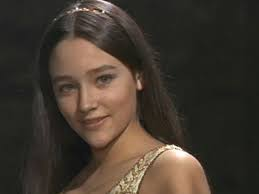 If that thy bent of love be honourable,
Thy purpose marriage, send me word tomorrow
By one that I’ll procure to come to thee
Where and what time thou wilt perform the rite,
And all my fortunes at thy foot I’ll lay
And follow thee my lord throughout the world.
Why might they be in such a rush to get married? Think about what you know about the context of Elizabethan society.
“
BIG QUESTION: Explore how Shakespeare presents the characters of Romeo and Juliet throughout the play.
PLENARY
In the play, an awful lot happens in the space of 24 hours!

So why did Shakespeare choose such a tight timescale?

What is he trying to suggest about the characters of Romeo and Juliet?
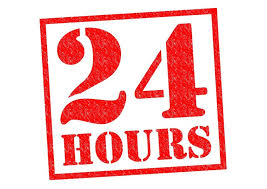 Sunday morning
Sunday evening
Sunday night
Monday morning
Romeo is sad because Rosaline doesn’t love him.

“Ay me! sad hours seem long.”
Romeo meets Juliet at the Capulet Ball. They fall in love at first sight.

“Did my heart love till now? Forswear it sight! For I ne’er saw true beauty till this night.”
The balcony scene. Romeo & Juliet swear their love and decide to get married.

“Parting is such sweet sorrow, that I shall say good night till it be morrow.”
Romeo and Juliet are married by Friar Lawrence.


“These violent delights have violent ends”
DNA: Recall and Retrieval
Let’s see how much you remembered from the last few lessons.
1 horizontal line = 1 merit
Full house = 3 merits
BIG QUESTION: Explore how Shakespeare presents the characters of Romeo and Juliet throughout the play.
C/W			Monday, 28 June 2021
	Light and Darkness
Lesson Focus: to explore the semantic fields in Romeo and Juliet’s characters monologues to analyse the balcony scene.
BIG QUESTION: Explore how Shakespeare presents the characters of Romeo and Juliet throughout the play.
Sort the words below into 4 categories. I am not going to tell you what categories you should put them into. Some words might overlap.
harbor
twinkle
celestial
happiness
fjord
moon
joy
ecstasy
shine
wave
bay
gaiety
cove
sun
stars
brightness
[Speaker Notes: Can provide categories for LAP.]
BIG QUESTION: Explore how Shakespeare presents the characters of Romeo and Juliet throughout the play.
[Speaker Notes: Learners to identify the semantic fields in the extract – half the class look at Romeo’s monologue, half the class look at Juliet’s.]
BIG QUESTION: Explore how Shakespeare presents the characters of Romeo and Juliet throughout the play.
On your copy of the text, identify the semantic field in either Romeo or Juliet’s monologue. What do they refer to?
[Speaker Notes: Learners to identify the semantic fields in the extract.
Romeo – semantic field of astronomy and light/dark
Juliet – semantic field of identity and disobedience]
BIG QUESTION: Explore how Shakespeare presents the characters of Romeo and Juliet throughout the play.
Using your Act 2 scene 2 analysis from the last two lessons – focusing on Shakespeare’s methods…
DEMONSTRATE: How does Shakespeare present intense passion between Romeo and Juliet in the first part of Act 2, scene 2?
WHAT? is Shakespeare trying to tell us about their romance? What does the audience think of their passion?

HOW? is Shakespeare doing this? How does he use Romeo and Juliet’s language to convey how he is feeling? How does he show the audience their impressions of passionate love?

WHY? is he doing this? Why does Shakespeare present the intensity in this why? Why is this an integral scene?
[Speaker Notes: Resource – Lesson 10]
DNA: Honour
What is ‘honour’? 

Why was it important in Shakespeare’s time?

Is it still an important concept in the 21st century?
[Speaker Notes: List can be differentiated.]
BIG QUESTION: Explore how Shakespeare presents the characters of Romeo and Juliet throughout the play.
C/W				Monday, 28 June 2021
‘The Lovers’
Lesson Focus: To explore the concept of ‘honour’ in a contemporary non-fiction text.
BIG QUESTION: Explore how Shakespeare presents the characters of Romeo and Juliet throughout the play.
Active Listen

 You are going to watch a video telling the story of Zakia and Ali, “Afghanistan’s Romeo and Juliet”. 
 As you watch, answer the following questions.
When we have finished, compare your answers with your table & be ready to feed back to the class.
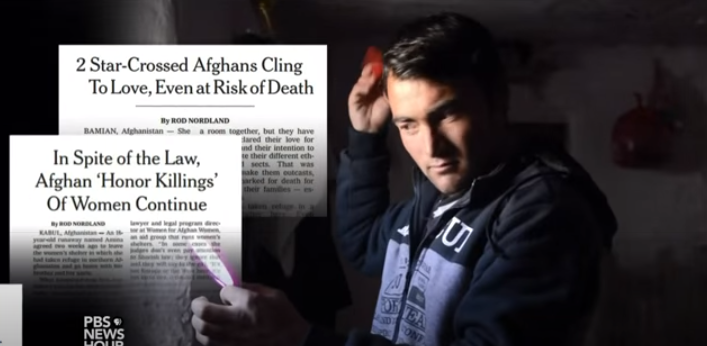 What paper did Zakia & Ali’s story first appear in?
What were their parents’ jobs?
What was the ‘powerful weapon’ that Zakia’s family had?
According to the reporter, what is an ‘honour killing’?
What does Norland admit that he did?
What are Zakia’s hopes for her daughter?
[Speaker Notes: Hyperlink to video in image
A = NY Times
B = Potato farmers
C = The knowledge that no-one had ever been successfully prosecuted in Afghanistan for an honour killing
D = The murder of young women by their own families for causing them shame
E = Stepped over the line between being a participant and a reporter
F = That if she were killed her daughter would know where to go/not to go and would be educated]
Word Consciousness – Please record on the back page of your exercise books
BIG QUESTION: Explore how Shakespeare presents the characters of Romeo and Juliet throughout the play.
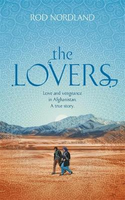 We are going to read an extract from The Lovers, by Rod Norland, which tells Zakia and Ali’s story.

As we read, highlight any similarities or differences you can find between Zakia’s situation and Juliet’s at the end of Act 2 Sc 2….
This extract comes from The Lovers by Rob Nordand and tells the story of Zakia & Ali, two young Afghans who fell in love but whose families opposed their marriage.
 
Her name was Zakia. Shortly before midnight on the freezing-cold eve of the Persian New Year of 1393 she lay fully clothed on her thin mattress on the concrete floor and considered what she was about to do. She had on all her colorful layers— a long dress with leggings under it, a ragged pink sweater, and a long orange-and-purple scarf— but no coat, because she did not own one. The only thing she did not have on were her four- inch open- toed high heels, since no one would wear shoes indoors in Afghanistan; instead the heels were positioned beside her mattress, neatly left shoe on the left, right on the right, next to the little photograph she had of Ali, the boy she loved. It was not the best escape gear for what she was about to do— climb a wall and run off into the mountains— but it would soon be her wedding day, and she wanted to look good. 
 
That night of March 20, 2014, was not the first time Zakia had contemplated escaping from the Bamiyan Women’s Shelter, which had been her home, her refuge, and her prison for the past six months, since the day she ran away from home in the hope of marrying Ali. Always before, her nerve had failed her. Two of the other girls who shared her room were awake as well, but they would make no move unless she did first. Though Zakia was still terrified and did not know if she had the courage to leave, she felt she was fast running out of both time and opportunity.
This was no small thing, although Zakia was then eighteen and legally an adult, a voluntary shelter resident rather than a prisoner, and in the eyes of Afghan law she was free to go whenever she pleased. But the law is only what men make it, and nowhere is that more true than in Afghanistan. What Zakia was about to do would change not only her life and that of Ali, who waited for her call on the other side of the Bamiyan Valley. She understood that it would change the lives of nearly everyone they knew. Her father, Zaman, and her mother, Sabza; her many brothers; and her male first cousins— they would all give up their farm and devote their lives to hunting down Zakia and Ali, publicly vowing to kill them for the crime of being in love. Ali’s father, Anwar, would be forced into such debt that his eldest son would lose his inheritance, and most of the family’s crops would be forfeited for years to come. Others would be touched in unexpected ways. A woman named Fatima Kazimi, who ran the women’s ministry in Bamiyan and had recently saved Zakia from being killed by her family, would flee to exile in Africa. Shmuley Boteach, a rabbi from New Jersey who that night scarcely knew how to pronounce Zakia’s name, would end up consumed by her case, lobbying at the highest levels of the United States government to intervene on her behalf. In the course of it all, this illiterate and impoverished girl who did not know her numbers up to ten and had never seen a television set would become the most recognizable female face on the Afghan airwaves.
She would become a hero to every young Afghan woman who dreams of marrying the one she loves rather than the one chosen for her by her family, sight unseen. To the conservative elders who preside over their country’s patriarchy, however, Zakia would become the fallen woman whose actions threatened the established social order, actions that were yet more evidence of the deplorable interference of foreigners in Afghanistan’s traditional culture. 

That is where I came in, because the articles I wrote about Zakia and Ali in the New York Times in 2014 would bring them that fame and arouse the ire of the conservative Afghan establishment. I didn’t know it at the time, but before long I would become their best hope to survive, entangling myself in their lives in ways that threatened my own values and professional ethics. That night, though, on the eve of the spring equinox and the Persian New Year, I had no idea what they were up to and was three days’ travel away from them elsewhere in Afghanistan. We were the last  people on one another’s minds.
BIG QUESTION: Explore how Shakespeare presents the characters of Romeo and Juliet throughout the play.
Similarities

They both love a man their family will not allow them to marry
They are both due to get married the next morning
They both live in a patriarchal society 
They both risk a violent reaction if they disobey their families
They have both had their stories told by a 3rd person
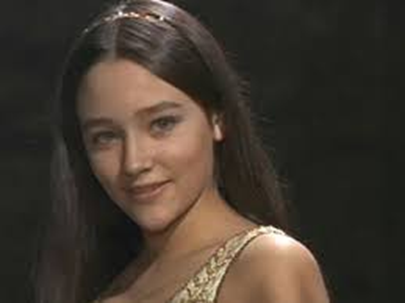 Differences

Zakia is legally an adult, Juliet is 13
Zakia is from a very poor family; Juliet is from an aristocratic family
One is a fictional character, one is real
Juliet ‘lived’ in the 14th century; Zakia lives in the 21st century
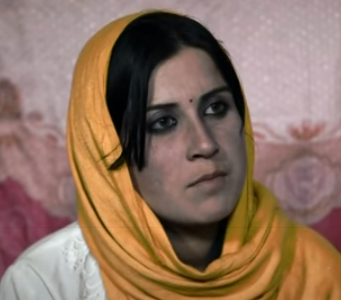 BIG QUESTION: Explore how Shakespeare presents the characters of Romeo and Juliet throughout the play.
This is how Zakia’s family reacted. How do you think Lord Capulet will react if Juliet disobeys him?
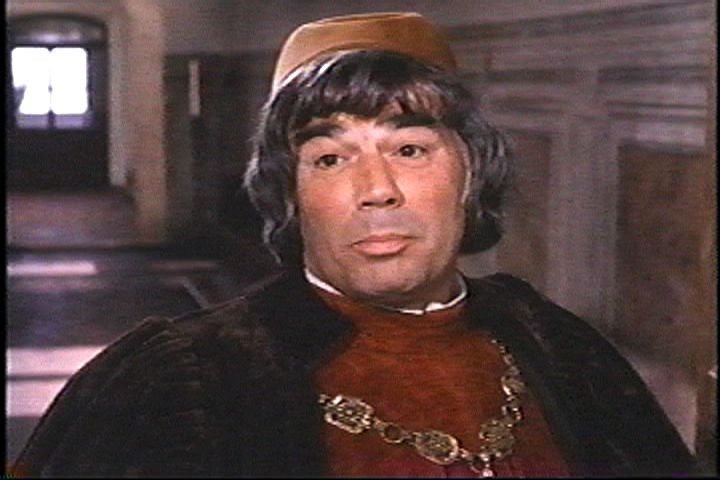 “Her father, Zaman, and her mother, Sabza; her many brothers; and her male first cousins— they would all give up their farm and devote their lives to hunting down Zakia and Ali, publicly vowing to kill them for the crime of being in love.“
Lord Capulet
BIG QUESTION: Explore how Shakespeare presents the characters of Romeo and Juliet throughout the play.
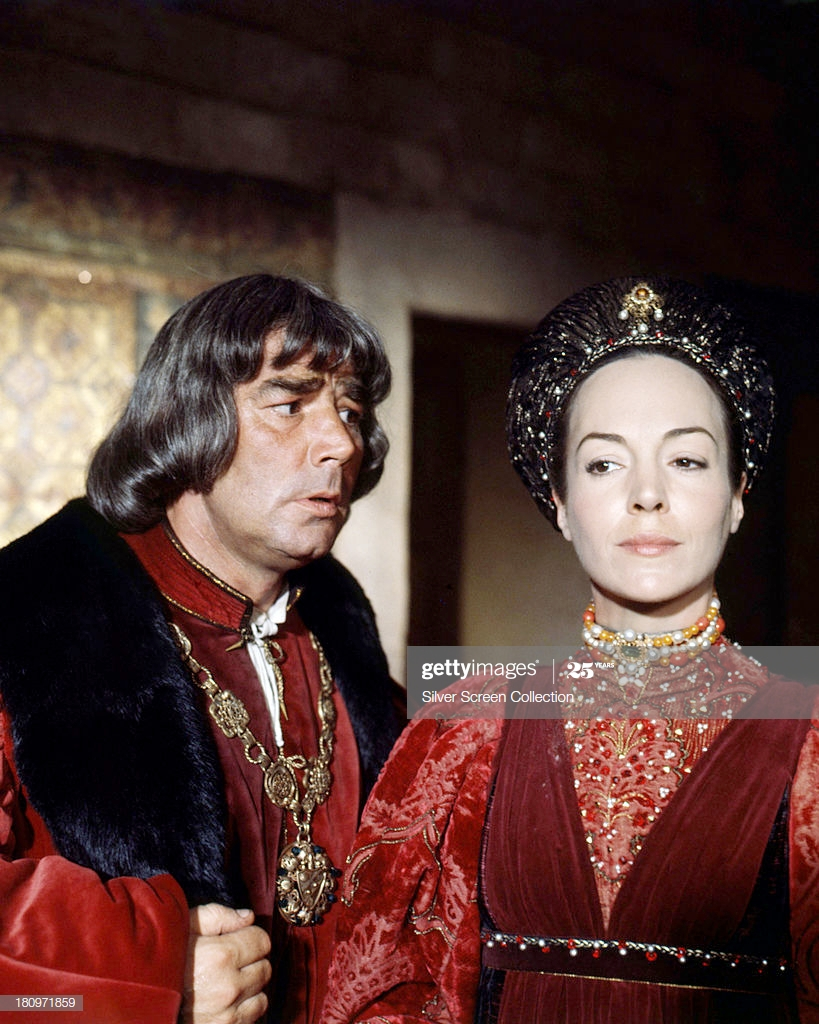 “An you be not, hang, beg, starve, die in the streets,
For, by my soul, I’ll ne'er acknowledge thee,
Nor what is mine shall never do thee good.”
Lord Capulet’s reaction – as we shall see later in Act 3 Sc 5 – when Juliet refuses to do as he wishes is as shocking and violent as Zakia’s father. 

Both men feel that their honour – and that of their families – has been damaged by their daughters’ disobedience and that they should be punished.
BIG QUESTION: Explore how Shakespeare presents the characters of Romeo and Juliet throughout the play.
DEMONSTRATE:  You now need to refer to lines below. 

How does the writer use language to describe the impact of Zakia & Ali’s relationship on their families?
This was no small thing, although Zakia was then eighteen and legally an adult, a voluntary shelter resident rather than a prisoner, and in the eyes of Afghan law she was free to go whenever she pleased. But the law is only what men make it, and nowhere is that more true than in Afghanistan. What Zakia was about to do would change not only her life and that of Ali, who waited for her call on the other side of the Bamiyan Valley. She understood that it would change the lives of nearly everyone they knew. Her father, Zaman, and her mother, Sabza; her many brothers; and her male first cousins— they would all give up their farm and devote their lives to hunting down Zakia and Ali, publicly vowing to kill them for the crime of being in love. Ali’s father, Anwar, would be forced into such debt that his eldest son would lose his inheritance, and most of the family’s crops would be forfeited for years to come.
WHAT? Does Norland want to show us about the impact of the lovers’ relationship on their families? What are the consequences?

HOW? Does Norland do this? What kind of language does he use? What language techniques does he use?

WHY? is he doing this? What is he trying to say about patriarchal societies? Does he think that ‘honour’ is a good thing?
BIG QUESTION: Explore how Shakespeare presents the characters of Romeo and Juliet throughout the play.
DEMONSTRATE:  You now need to refer to lines 20 to 29.

How does the writer use language to describe the impact of Zakia & Ali’s relationship on their families?
I DO

The writer is trying to show the devastating consequences of Zakia and Ali’s relationship on the lives of their families. He describes how her parents would now “devote” their lives to trying to find and kill her. The connotations of the word ‘devoted’ suggest love and kindness, which is the exact opposite of her parents’ response. Norland is trying to shock the reader in order to expose how horrific and barbaric their concept of honour is and how is it has turned them from parents into potential murders.
BIG QUESTION: Explore how Shakespeare presents the characters of Romeo and Juliet throughout the play.
DEMONSTRATE:  You now need to refer to lines 20 to 29.

How does the writer use language to describe the impact of Zakia & Ali’s relationship on their families?
Success criteria:
Make a clear point about the impact on the families? 
Provide evidence from the text?
Zoom in further to analyse your evidence further (e.g. exploring connotations)?
Use correct terminology to identify techniques? 
Explain the writer’s intentions in their use of language?
Explore the effect on the reader?
YOU DO
DNA: Answer and Question
If this is the answer, what is the question?
Juliet
Lord Capulet refused to let Tybalt fight Romeo.
A shared sonnet
Romeo and Juliet were both thinking about the physical side of love.
BIG QUESTION: Explore how Shakespeare presents the characters of Romeo and Juliet throughout the play.
C/W				Monday, 28 June 2021
Making links
Lesson Focus: to use a range of cohesive devices to connect ideas within and between paragraphs
BIG QUESTION: Explore how Shakespeare presents the characters of Romeo and Juliet throughout the play.
Act 2 Scene 3 Summary
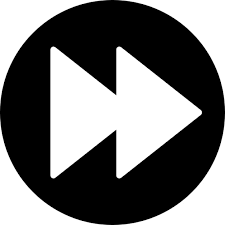 Romeo visits Friar Lawrence and tells him that he and Juliet have fallen in love.
The Friar finally agrees to marry the couple, believing that their marriage will bring their two families together.
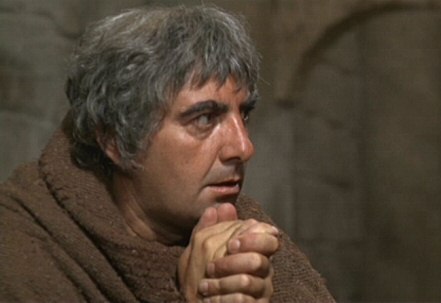 BIG QUESTION: Explore how Shakespeare presents the characters of Romeo and Juliet throughout the play.
Act 2 Scene 4 Summary
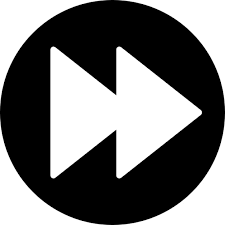 Mercutio and Benvolio discuss Tybalt, who has sent Romeo a challenge to a duel.
Romeo appears and enjoys some wordplay with Mercutio
The Nurse arrives, looking for Romeo. He gives her instructions  about when and where Juliet is to meet him so that they can be married.
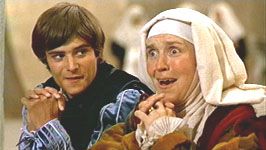 BIG QUESTION: Explore how Shakespeare presents the characters of Romeo and Juliet throughout the play.
Act 2 Scene 5 Summary
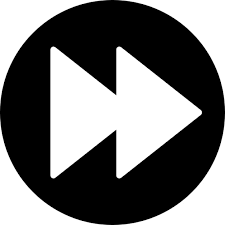 When the nurse returns to Juliet, she keeps putting off giving Romeo’s message, complaining of tiredness.
She finally tells Juliet when and where she is to meet Romeo and be married.
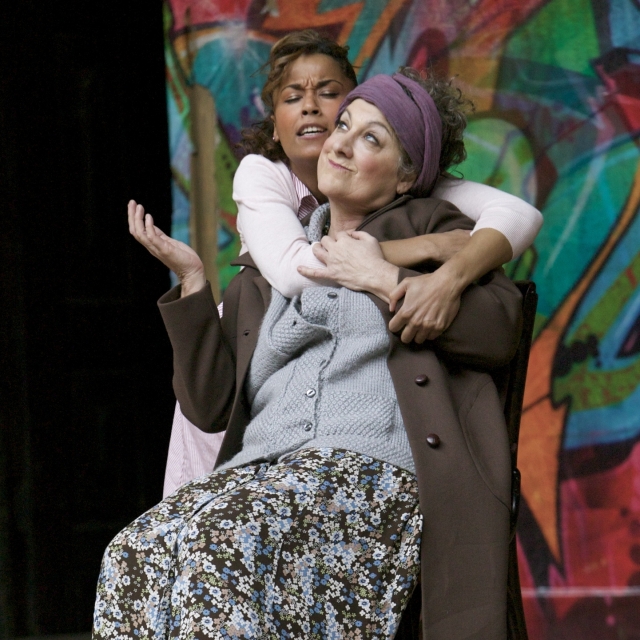 ‘I am aweary: give me leave a while. Fie, how my bones ache!’
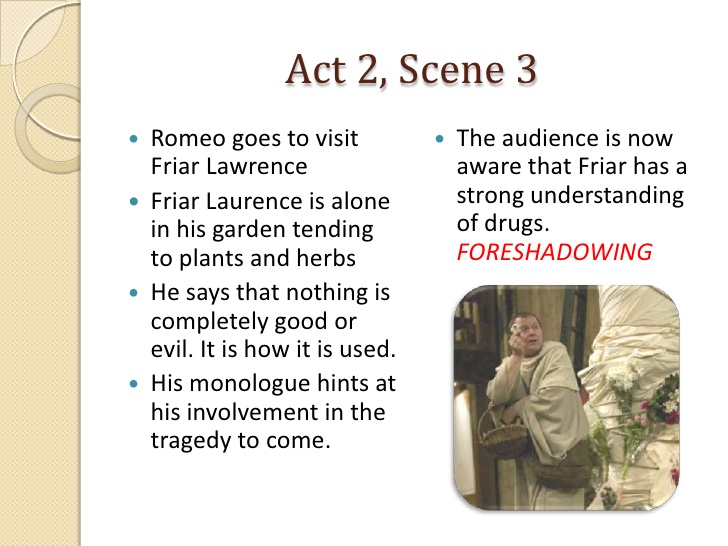 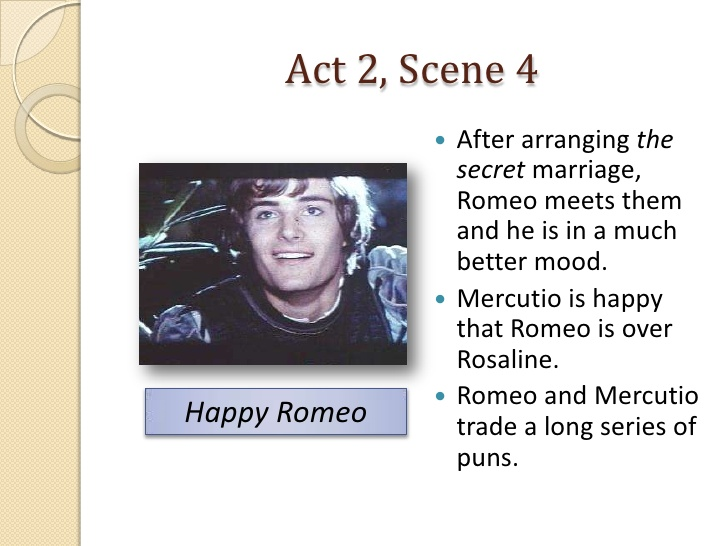 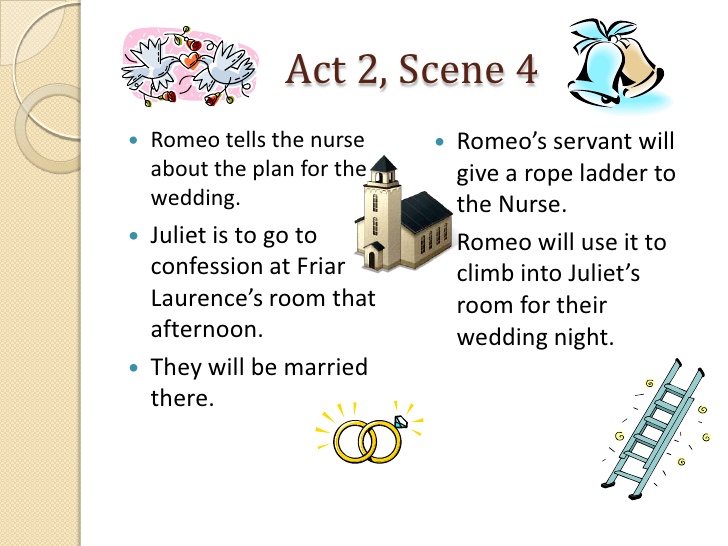 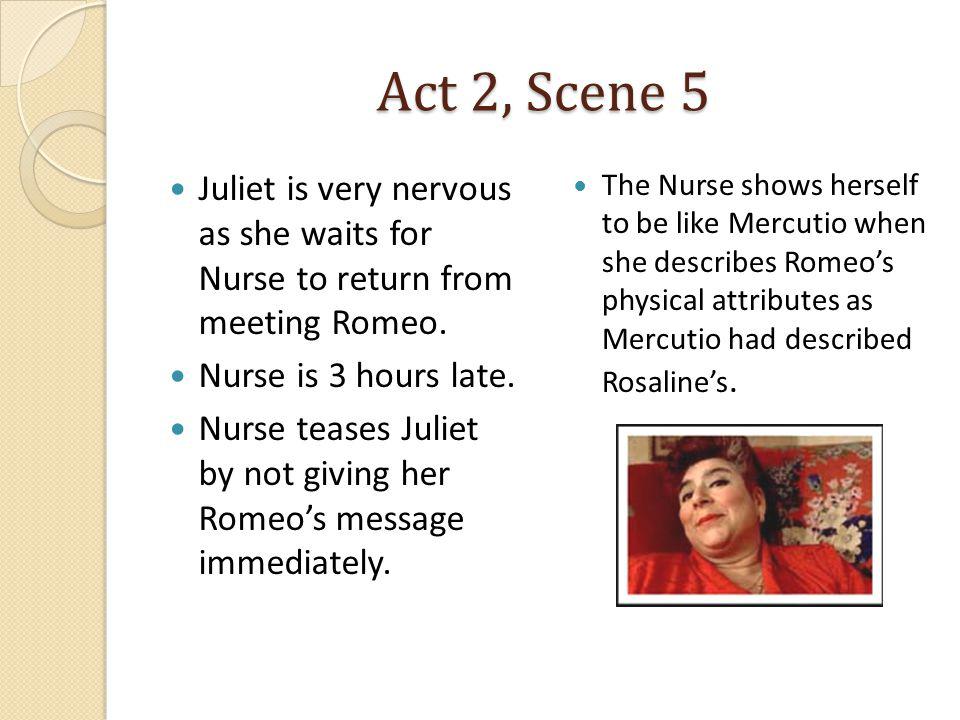 [Speaker Notes: This could be printed to glue into students’ books as a summary of the rest of act 2.]
BIG QUESTION: Explore how Shakespeare presents the characters of Romeo and Juliet throughout the play.
The Marriage of Romeo and Juliet
Why does the Friar think that Juliet and Romeo getting married is a good thing?

In Elizabethan times, marriages were arranged by the bride and groom’s fathers.

What does the secrecy show the audience?
To turn your households' rancour to pure love"
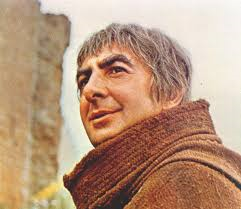 BIG QUESTION: Explore how Shakespeare presents the characters of Romeo and Juliet throughout the play.
Context
Elizabethan England was a Protestant country, but 
the characters in Romeo and Juliet are Italian 
Catholics.

The fact that the Elizabethan audience see Catholics 
making silly choices and being guided by a Catholic 
priest into making those decisions would have given 
The audience a sense of superiority.
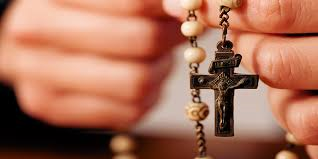 BIG QUESTION: Explore how Shakespeare presents the characters of Romeo and Juliet throughout the play.
TASK: Write a diary as Juliet, describing the events of arranging to get married in secret and her feelings waiting for her wedding day.
Success Criteria
Focus on making links about the information we have just gathered about their marriage
 At least one word from your word consciousness
 
 
 
 
 Write your diary in the style of Shakespeare
Ideas:
Does she feel any remorse towards God/expectations of women?
How does she feel about disobeying her father?
Give bird references – use them as metaphors
Describe her feelings as she waited for the Nurse to arrive with the news.
CHALLENGE: Go through your book and find quotes from the play that you can use as part of your diary entry.
Plenary: Friar Lawrence foreshadows
“These violent delights have violent ends,
And in their triumph die like fire and powder,
Which as they kiss consume. The sweetest honey
Is loathsome in his own deliciousness”
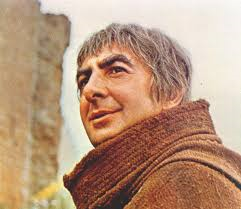 The Friar says this to Romeo shortly before he conducts the marriage in act 2 scene 6.
What does he mean?  What does he hint will happen?
DNA
What do you think happens in the run up to the event pictured (the death of Mercutio)?  What do you predict will happen in the immediate aftermath?
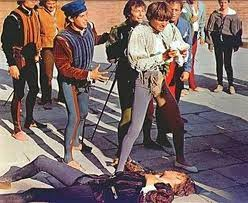 “They have made worms’ meat of me”
BIG QUESTION: Explore how Shakespeare presents the characters of Romeo and Juliet throughout the play.
C/W				Monday, 28 June 2021	Act 3 scene 1
Lesson Focus: To understand the events of Act 3 Scene 1 and identify Tybalt, Romeo and Mercutio’s motivations.
BIG QUESTION: Explore how Shakespeare presents the characters of Romeo and Juliet throughout the play.
New Information
At the beginning of Act 3, Scene 1, Mercutio and Benvolio are again discussing Tybalt’s challenge of a duel with Romeo. Benvolio creates a tense atmosphere when he says “mad blood is stirring”

Tybalt enters the scene. The 
aggression from both Montagues
and Capulets here foreshadows 
some fatal events.
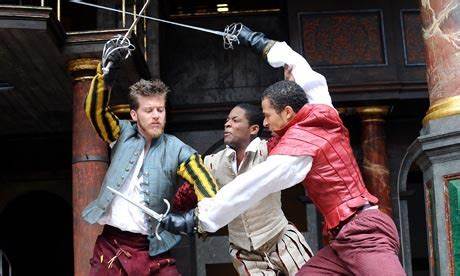 BIG QUESTION: Explore how Shakespeare presents the characters of Romeo and Juliet throughout the play.
Act 3 Scene 1
As we watch, pay attention to the characters of Tybalt, Romeo and Mercutio. 
1) Who starts the fight?
2) Who tries to calm things down?
3) Why won’t Romeo fight Tybalt?
4) Why does Mercutio step in?
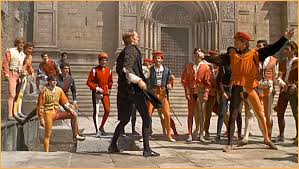 https://www.youtube.com/watch?v=eF7UwsuQYzg
BIG QUESTION: Explore how Shakespeare presents the characters of Romeo and Juliet throughout the play.
Who does Shakespeare suggest is to blame for Mercutio’s death?
“A plague on both your houses”
“Why the devil came you between us?  I was hurt under your arm.”
“Is he gone and hath nothing?”
“A braggart, a rogue, a villain, that fights by the book of arithmetic!”
“They have made worms’ meat of me”
“Zounds, a dog, a rat, a mouse, a car, to scratch a man to death!”
BIG QUESTION: Explore how Shakespeare presents the characters of Romeo and Juliet throughout the play.
The word “plague” is associated with:

The Black Death (1347 onwards) – the bubonic plague killed 1.5 million people in England (out of a population of 4 million).  It was highly contagious.  It started in Italy.

The Bible – God sent 10 plagues to Egypt to punish the Pharaoh for his treatment of the Israelites. 
The plagues included: water turning into blood, locusts, darkness, frogs, boils, and the death of the first-born child.
“A plague on both your houses”
Use the quote above (and others from act 3 scene 1), to answer the question:

DISCUSS: How does Shakespeare present Mercutio’s death in act 3 scene 1?
BIG QUESTION: Explore how Shakespeare presents the characters of Romeo and Juliet throughout the play.
Romeo, as usual, does not accept any responsibility for the death of Mercutio.  Look carefully at his words, who does he blame?
ROMEO This gentleman, the prince's near ally,My very friend, hath got his mortal hurtIn my behalf; my reputation stain'dWith Tybalt's slander,--Tybalt, that an hourHath been my kinsman! O sweet Juliet,Thy beauty hath made me effeminateAnd in my temper soften'd valour's steel!
[Speaker Notes: In act 3 scene 1, when Romeo hears that Mercutio has died, he immediately seeks revenge on Tybalt.]
BIG QUESTION: Explore how Shakespeare presents the characters of Romeo and Juliet throughout the play.
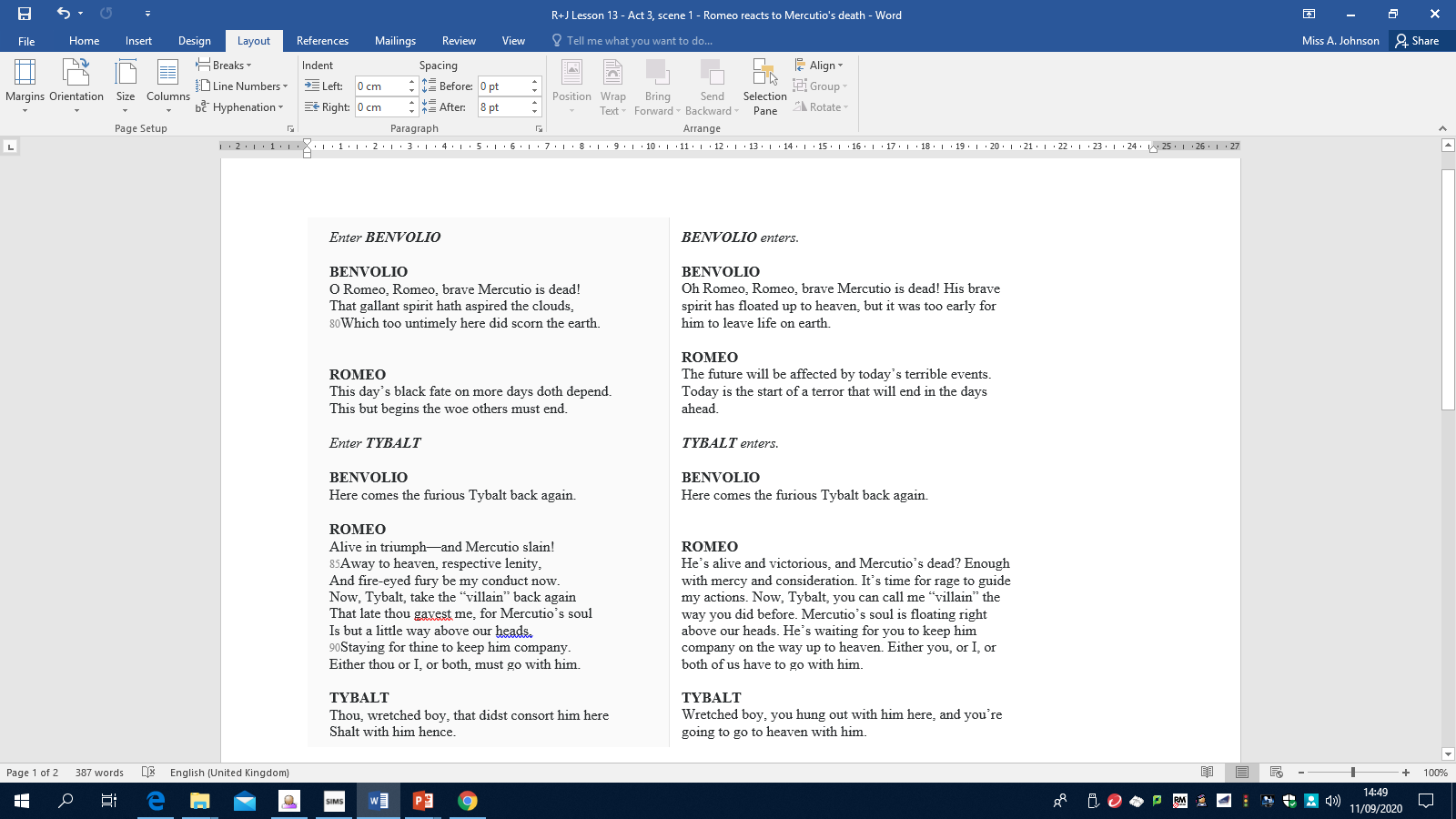 Let’s read how Romeo reacts to the news of Mercutio’s death and see how he responds…
Does his actions surprise you? Why? Why not?
[Speaker Notes: Lesson 13 - resource]
BIG QUESTION: Explore how Shakespeare presents the characters of Romeo and Juliet throughout the play.
It’s clear that Romeo is furiously angry with Tybalt.How has Shakespeare used language and structure to show that?
“Away to heaven, respective lenity,
And fire-eyed fury be my conduct now!”
“Mercutio’s soul
Is but a little way above our heads,
Staying for thine to keep him company:
Either thou, or I, or both, must go with him”
SUPPORT:
Contrasts
Exclamative sentences
Repetition
Imagery
“O, I am fortune’s fool!”
BIG QUESTION: Explore how Shakespeare presents the characters of Romeo and Juliet throughout the play.
DEMONSTRATE: How does Romeo react to Mercutio’s death in Act 3, scene 1?
YOU DO:

What?

How?

Why?
CHALLENGE: How do the events in Act 1 and 2 foreshadow Tybalt’s death in Act 3?
Progress Indicators:
Good –
Outstanding -
DNA
Write down 3 examples of ‘dramatic irony’ in the play so far.
CHALLENGE: Why might Shakespeare use dramatic irony?
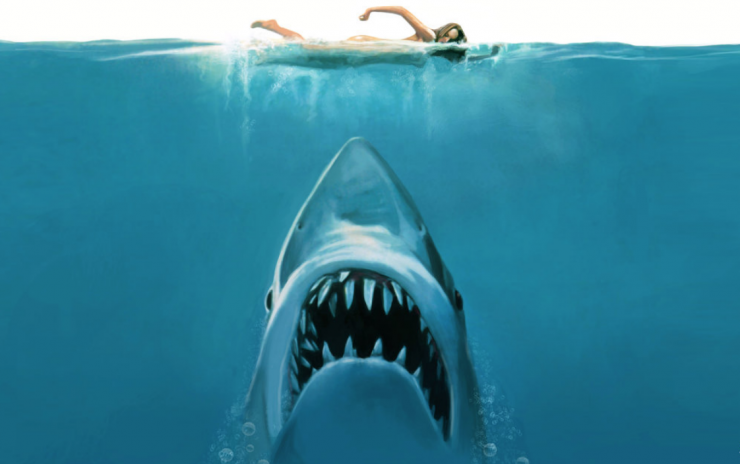 BIG QUESTION: Explore how Shakespeare presents the characters of Romeo and Juliet throughout the play.
C/W			Monday, 28 June 2021
		Juliet’s wedding song
Lesson Focus: explain how specific choices of form, layout and presentation create effect
BIG QUESTION: Explore how Shakespeare presents the characters of Romeo and Juliet throughout the play.
This is what your assessment question will look like
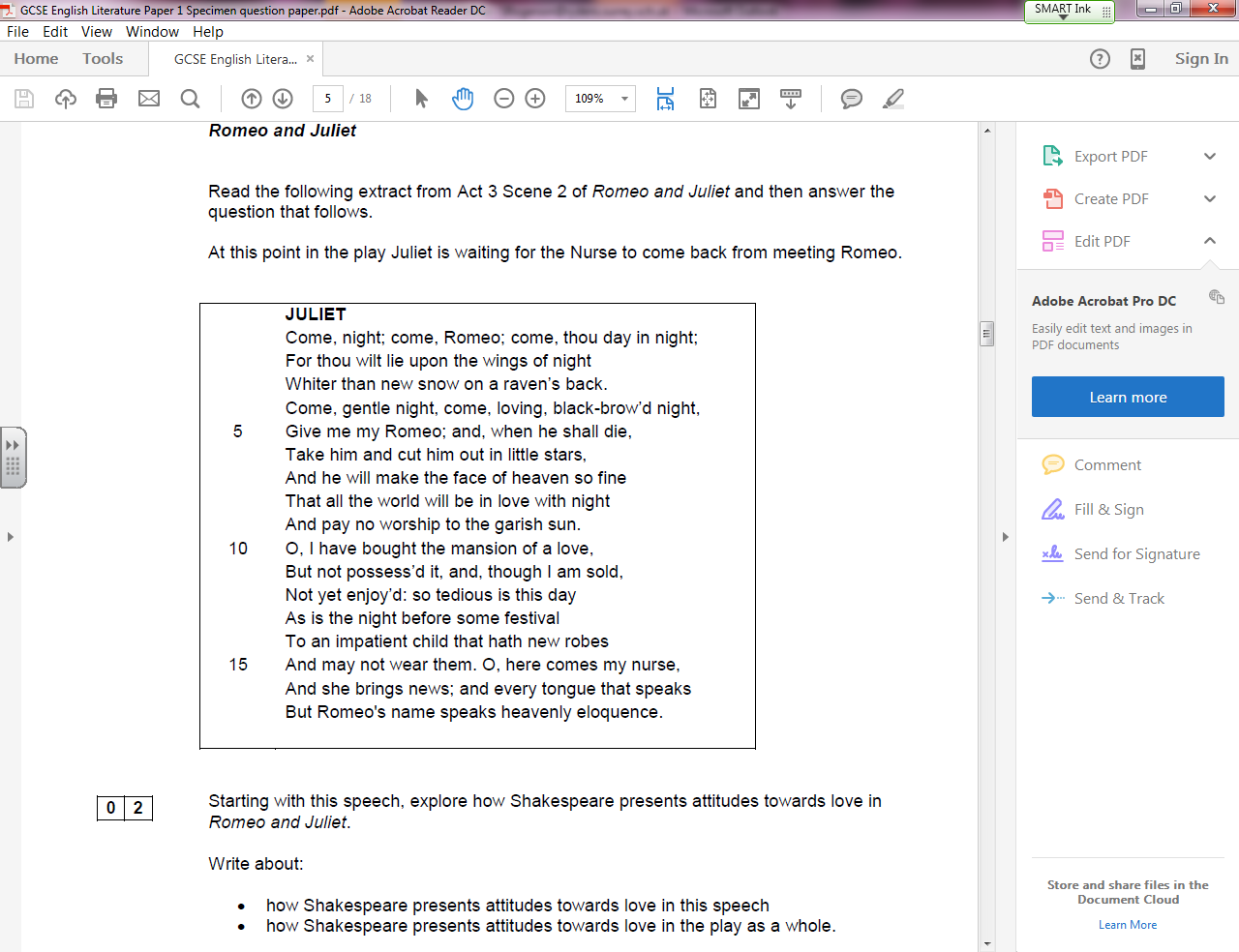 An explanation of where the extract is from
An extract – you must refer to this AND the rest of the play
The question and guiding bullet points
BIG QUESTION: Explore how Shakespeare presents the characters of Romeo and Juliet throughout the play.
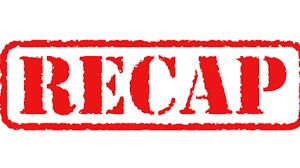 Within the peaceful confines of her room, Juliet looks forward to the "amorous rites" of her marriage to Romeo. 
Juliet's impatience in anticipation of the nurse's arrival echoes her excited anticipation in Act II, Scene 5, when she had to wait for news of the wedding arrangements. 
A considerable sense of impending doom hangs in the atmosphere:
Although she is unaware of the tragic news that awaits her (but we as an audience know: dramatic irony), Juliet's soliloquy fantasizing about her wedding night works tragic images (death) into the fabric of her epithalamium, or wedding song.
BIG QUESTION: Explore how Shakespeare presents the characters of Romeo and Juliet throughout the play.
2nd half of Juliet’s 31 line epithalamium (wedding song)
Audiences in Shakespeare’s time would recognise this feature; 
Traditionally would be a male role (especially one expressing eagerness for physical relationship).
Most plays use similar female monologues to remind women in the audience of their roles as good wives.
‘Taming of the Shrew’ Kate lectured Bianca at her wedding.
Remember, women had limited rights and seen to belong to men (father  husband)
Shakespeare uses Juliet’s speech to show she is impatiently longing for Romeo’s presence.
A sentiment traditionally expressed by the men.
BIG QUESTION: Explore how Shakespeare presents the characters of Romeo and Juliet throughout the play.
Text-dependent questions

Why is Juliet using the imperative verb “come, night, come”? Why does she want the day to arrive?
How does Juliet see Romeo? Find the metaphors to support this.
What does ‘night’ mean for Juliet? And her relationship with Romeo?
What is the significance of thereference to an “impatient child”?
How does Juliet see herself?
How is Juliet portrayed here?
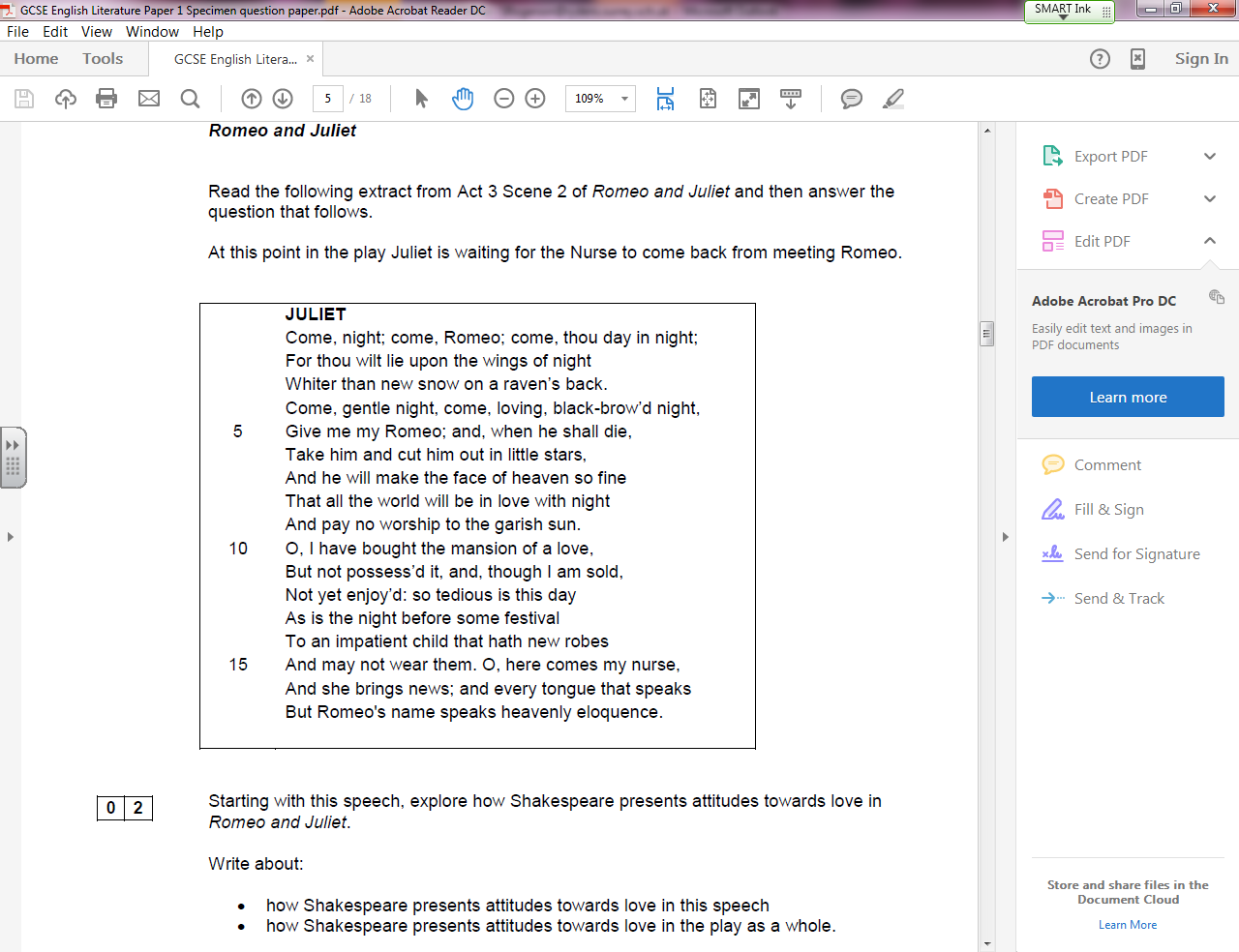 BIG QUESTION: Explore how Shakespeare presents the characters of Romeo and Juliet throughout the play.
How does Shakespeare present attitudes towards love in this speech?
In its structure?
In his choice of language?
In its form?
BIG QUESTION: Explore how Shakespeare presents the characters of Romeo and Juliet throughout the play.
DEMONSTRATE: How does Shakespeare present attitudes towards love in Act 3, scene 2?
YOU DO:

What?

How?

Why?
CHALLENGE: Focus on the juxtaposition of light and dark imagery.
REVIEW:
WHO DO YOU FEEL MORE SYMPATHY FOR?

I feel more sympathy for Juliet because …
or
I feel more sympathy for Romeo because …
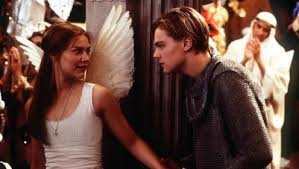 DNA: Colour-code the words into two themes
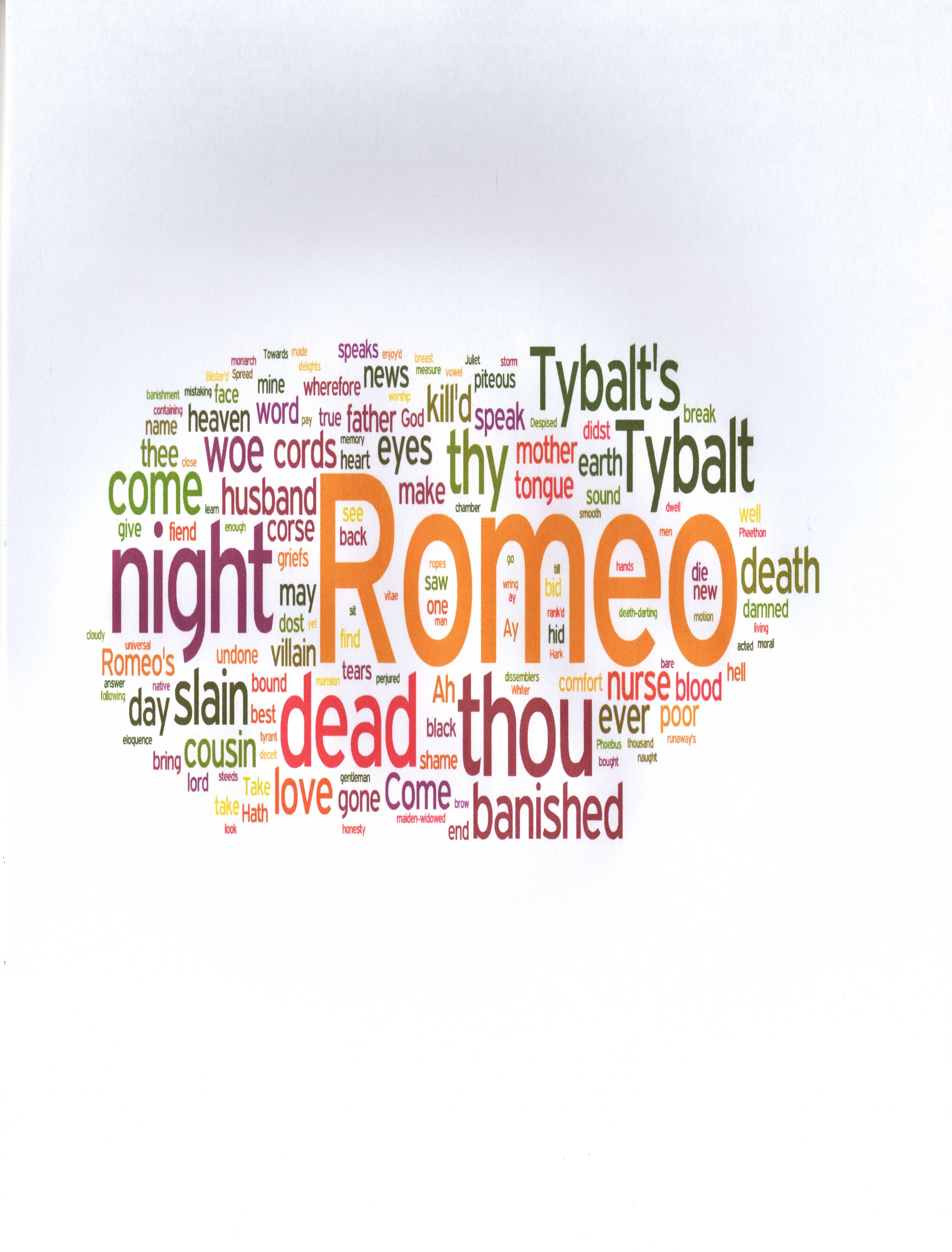 Support
Love
Sadness/death
Challenge: Identify the semantic fields
[Speaker Notes: Print out slide for DNA.]
BIG QUESTION: Explore how Shakespeare presents the characters of Romeo and Juliet throughout the play.
C/W				Monday, 28 June 2021	
Juliet hears the news
Lesson Focus: To explore Shakespeare’s use of imagery and oxymoron to convey character’s feelings.
BIG QUESTION: Explore how Shakespeare presents the characters of Romeo and Juliet throughout the play.
So what’s going on?
This scene starts with Juliet waiting for night to come so that Romeo can come to her room.
The Nurse bursts in, crying, and tells her that “he” is dead.
Juliet thinks she means Romeo, and gets very upset.
The Nurse tells her that Tybalt is dead, and Romeo killed him.
Juliet is very upset and angry.
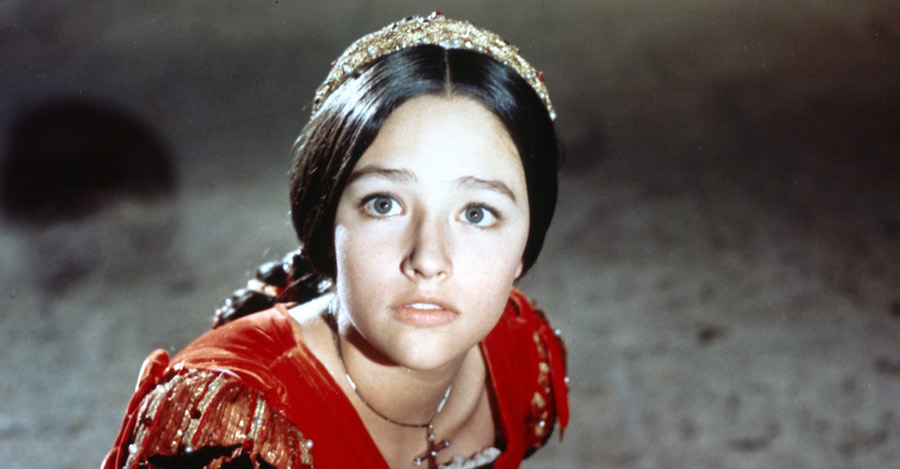 BIG QUESTION: Explore how Shakespeare presents the characters of Romeo and Juliet throughout the play.
Imagery is a collection of images that are built up in the 
reader’s mind by the writer. They are usually linked and 
work on the suggested meanings that particular images 
may create in our heads.
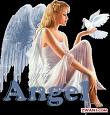 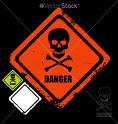 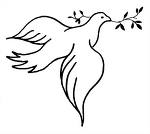 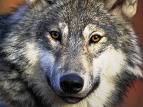 Imagery can be easily categorised into positive and negative.  
Look at the pictures above.  Which of the pictures suggest something positive, and which suggest something negative?
BIG QUESTION: Explore how Shakespeare presents the characters of Romeo and Juliet throughout the play.
What do you associate with night?
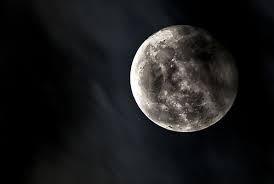 evil
Romeo and Juliet have just got married in secret – why might Juliet be waiting for night time?
BIG QUESTION: Explore how Shakespeare presents the characters of Romeo and Juliet throughout the play.
Together, read the extract from act 3 scene 2 and glue it into your book.

TASK: Use two colours of crayon or highlighter to pick out the negative imagery and the positive imagery.

What do you notice?
JULIET  O God! did Romeo's hand shed Tybalt's blood?
Nurse  It did, it did; alas the day, it did!
JULIET  O serpent heart, hid with a flowering face!Did ever dragon keep so fair a cave?Beautiful tyrant! fiend angelical!Dove-feather'd raven! wolvish-ravening lamb!Despised substance of divinest show!Just opposite to what thou justly seem'st,A damned saint, an honourable villain!O nature, what hadst thou to do in hell,When thou didst bower the spirit of a fiendIn moral paradise of such sweet flesh?Was ever book containing such vile matterSo fairly bound? O that deceit should dwellIn such a gorgeous palace!
JULIET  O God! did Romeo's hand shed Tybalt's blood?
Nurse  It did, it did; alas the day, it did!
JULIET  O serpent heart, hid with a flowering face!Did ever dragon keep so fair a cave?Beautiful tyrant! fiend angelical!Dove-feather'd raven! wolvish-ravening lamb!Despised substance of divinest show!Just opposite to what thou justly seem'st,A damned saint, an honourable villain!O nature, what hadst thou to do in hell,When thou didst bower the spirit of a fiendIn moral paradise of such sweet flesh?Was ever book containing such vile matterSo fairly bound? O that deceit should dwellIn such a gorgeous palace!
JULIET  O God! did Romeo's hand shed Tybalt's blood?
Nurse  It did, it did; alas the day, it did!
JULIET  O serpent heart, hid with a flowering face!Did ever dragon keep so fair a cave?Beautiful tyrant! fiend angelical!Dove-feather'd raven! wolvish-ravening lamb!Despised substance of divinest show!Just opposite to what thou justly seem'st,A damned saint, an honourable villain!O nature, what hadst thou to do in hell,When thou didst bower the spirit of a fiendIn moral paradise of such sweet flesh?Was ever book containing such vile matterSo fairly bound? O that deceit should dwellIn such a gorgeous palace!
BIG QUESTION: Explore how Shakespeare presents the characters of Romeo and Juliet throughout the play.
“Fiend Angelical”
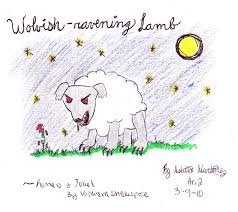 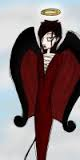 “Wolvish-ravening lamb”
In this scene, Shakespeare pairs opposites together to show that Juliet doesn’t know what to think about Romeo after hearing that he has killed Tybalt, her cousin.  This language technique is called an oxymoron.
CHALLENGE: When did Shakespeare use this technique to show Romeo’s confusion?
BIG QUESTION: Explore how Shakespeare presents the characters of Romeo and Juliet throughout the play.
Choose one of the images from the extract. 
Draw it in your book with the relevant quote. 
Write a few sentences in which you explain the significance of the oxymoron that you chose.  Why has Shakespeare used those particular words to describe Romeo?
CHALLENGE: What else is Shakespeare implying through 
Juliet’s use of oxymoron?  What does she feel that 
Romeo has done to her?
SUPPORT
In act 3 scene 2, the audience know that Juliet is confused and angry after hearing that Romeo killed Tybalt.  This is clearly shown through her calling Romeo   “                   “, “                     “, and “              “. This shows her anger and confusion because…
The reader feels sorry for Juliet because...
BIG QUESTION: Explore how Shakespeare presents the characters of Romeo and Juliet throughout the play.
Exit Ticket
Why does the Nurse struggle to tell Juliet what has happened? 
Who does Juliet think has died at first? 
Why does Juliet have trouble believing that Romeo has killed Tybalt?
What does the Nurse say to Juliet about men? 
Do you feel sorry for Juliet at this point and why?